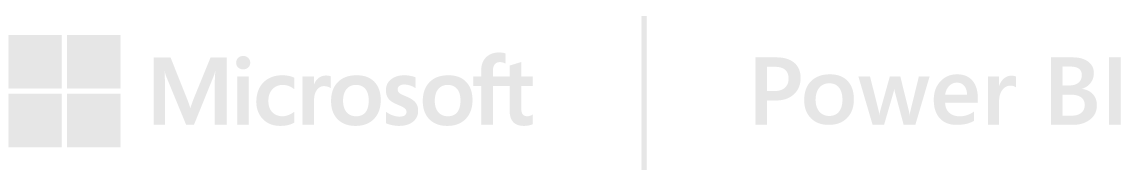 Hodnocení kvality výuky na FFÚ VŠEUkázka výstupů
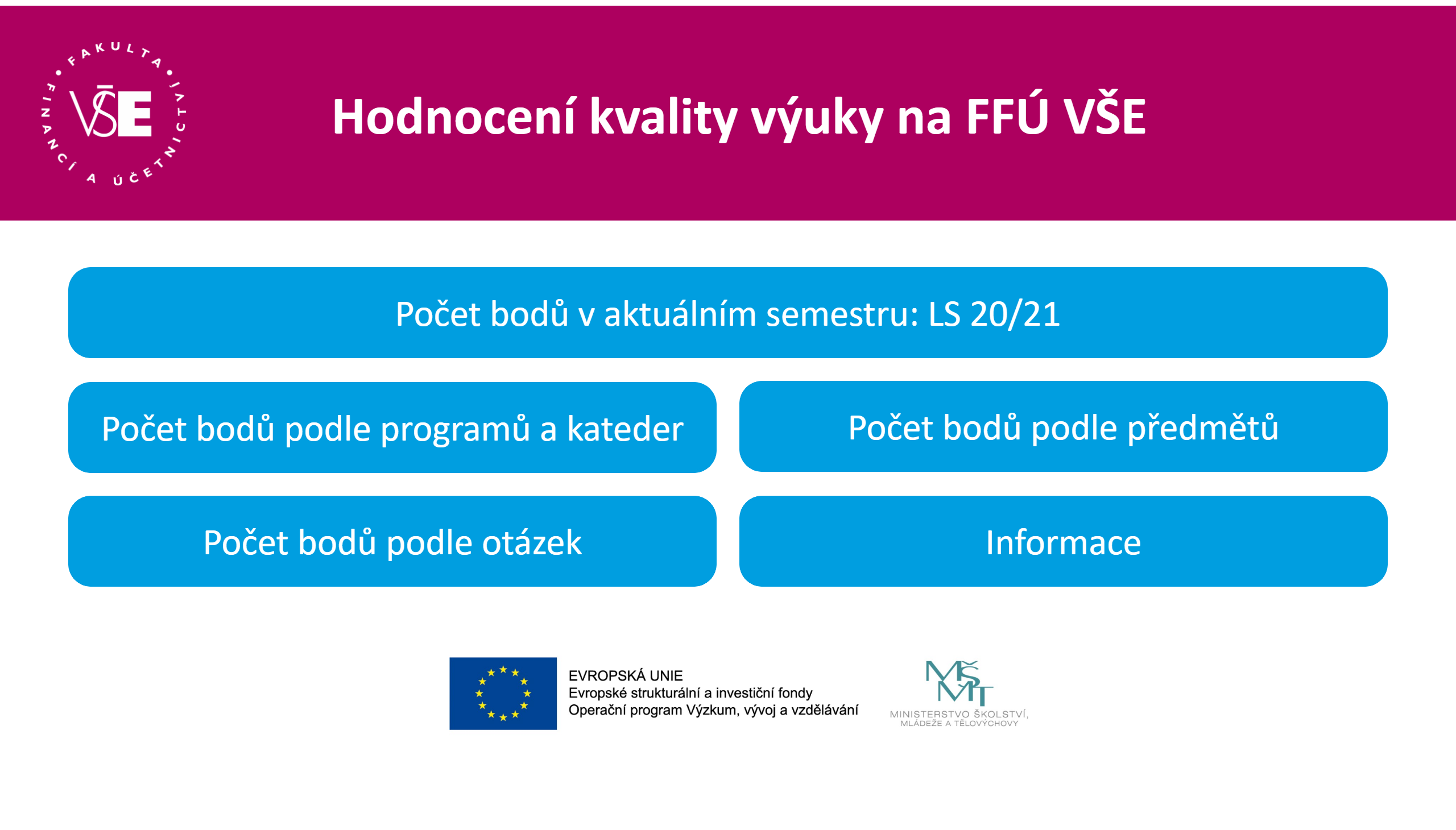 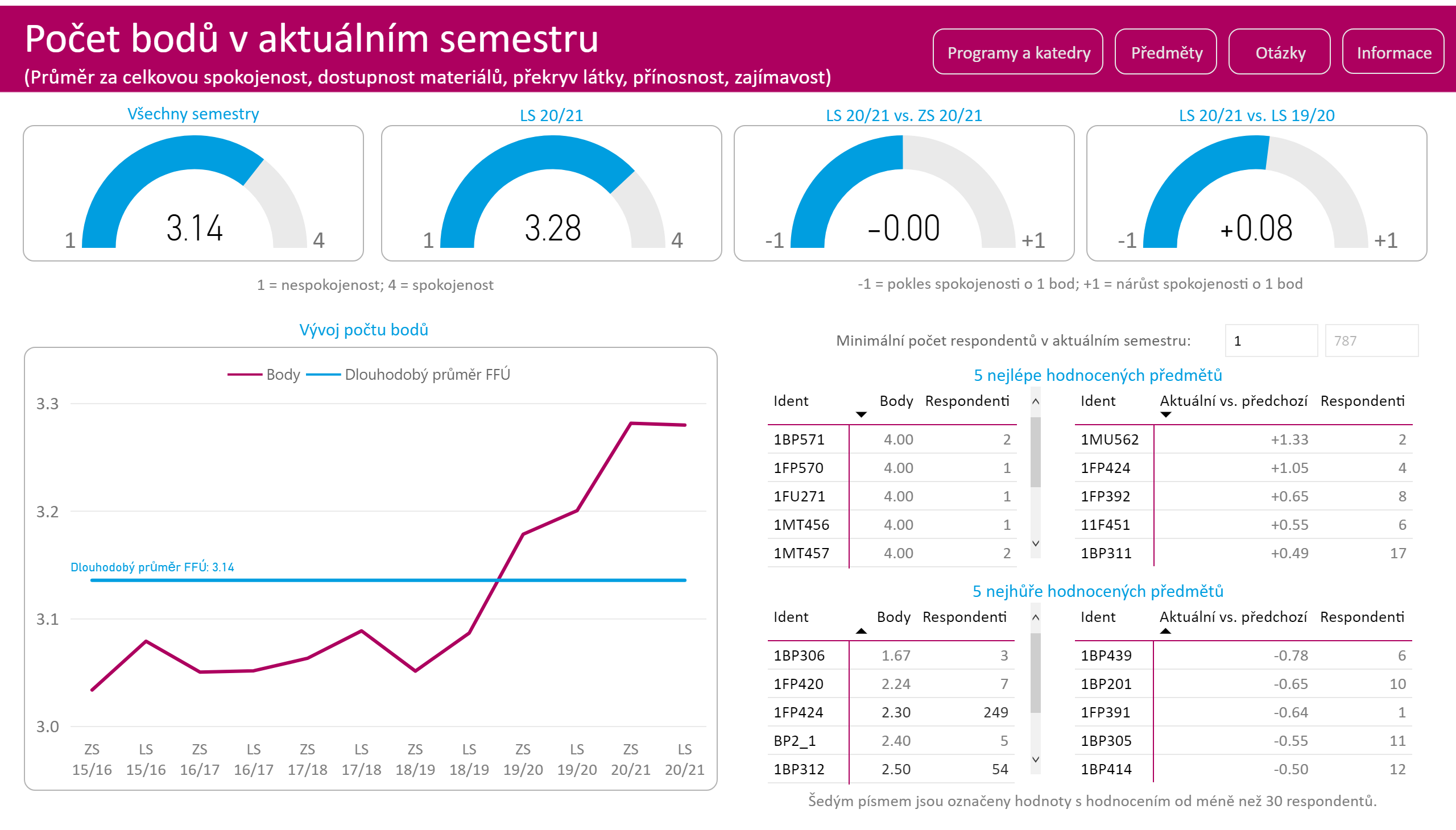 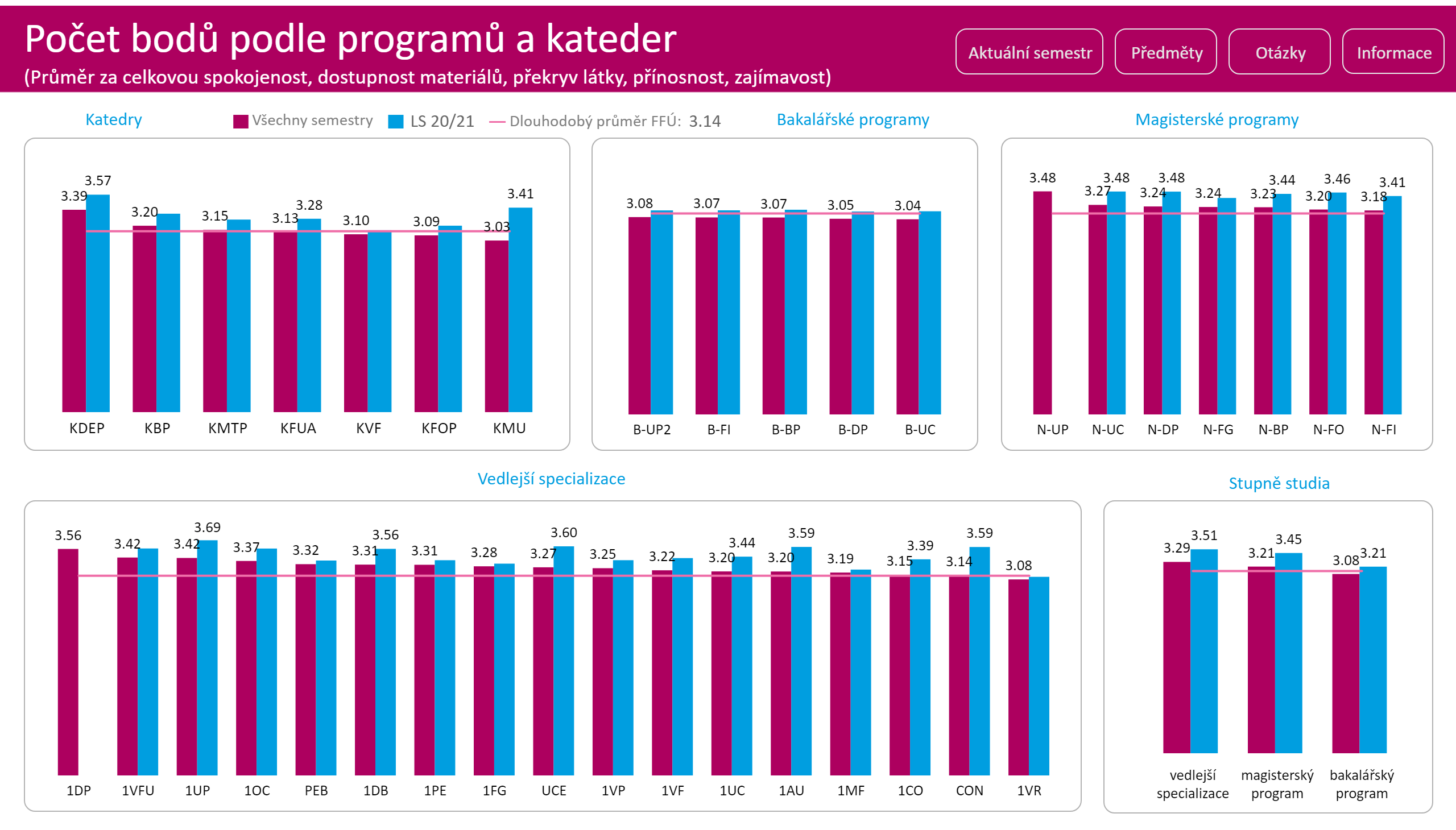 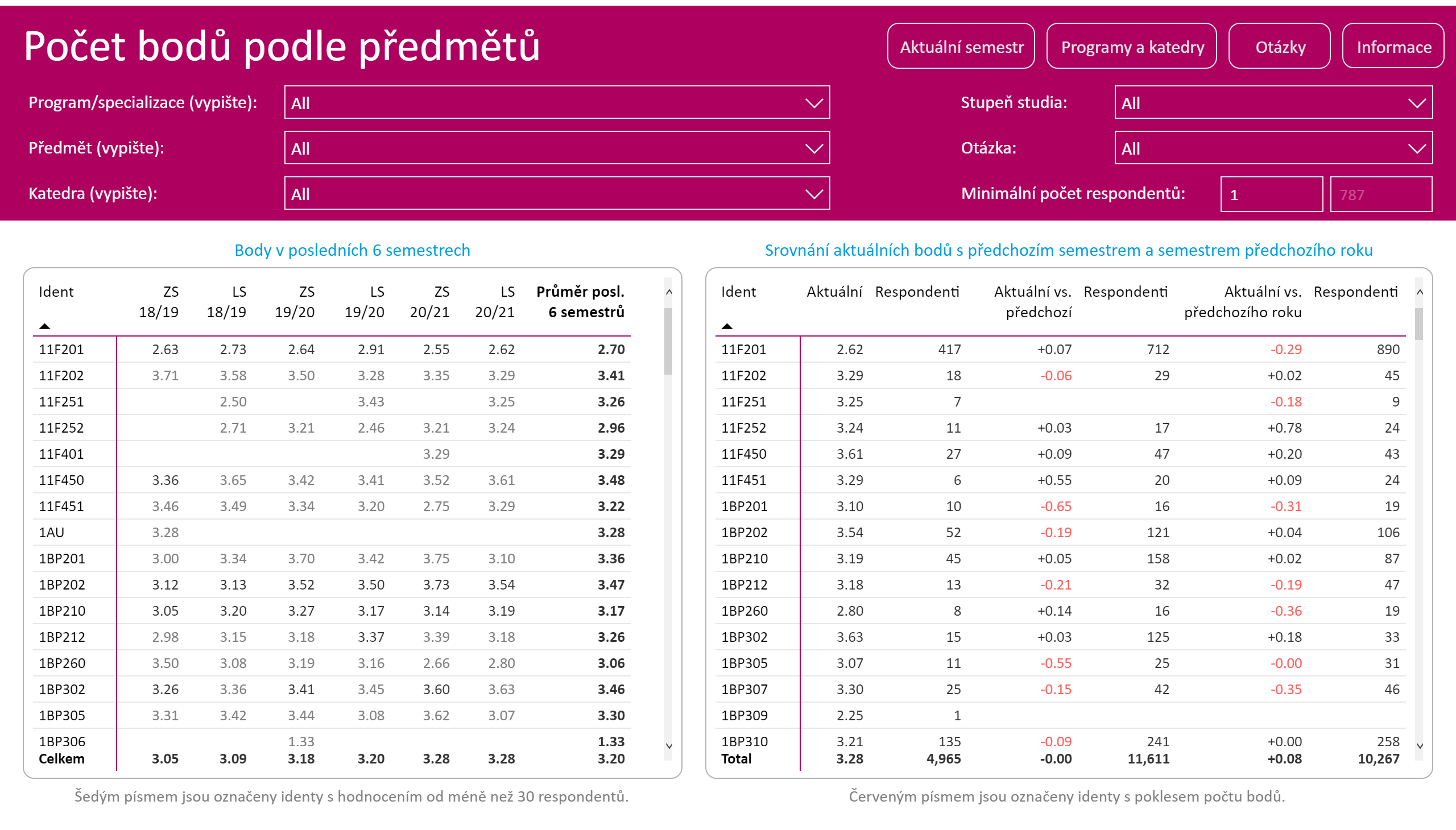 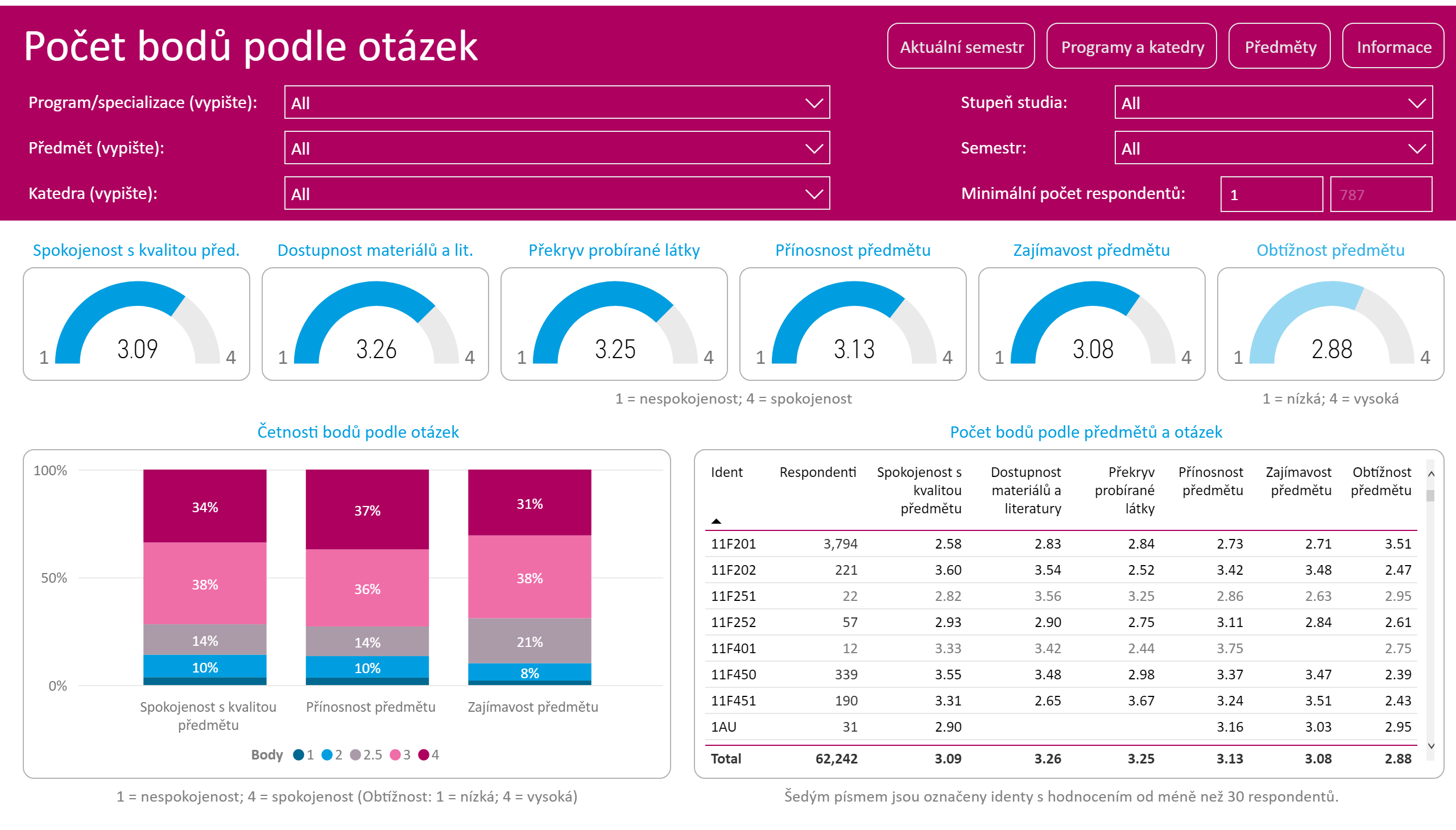 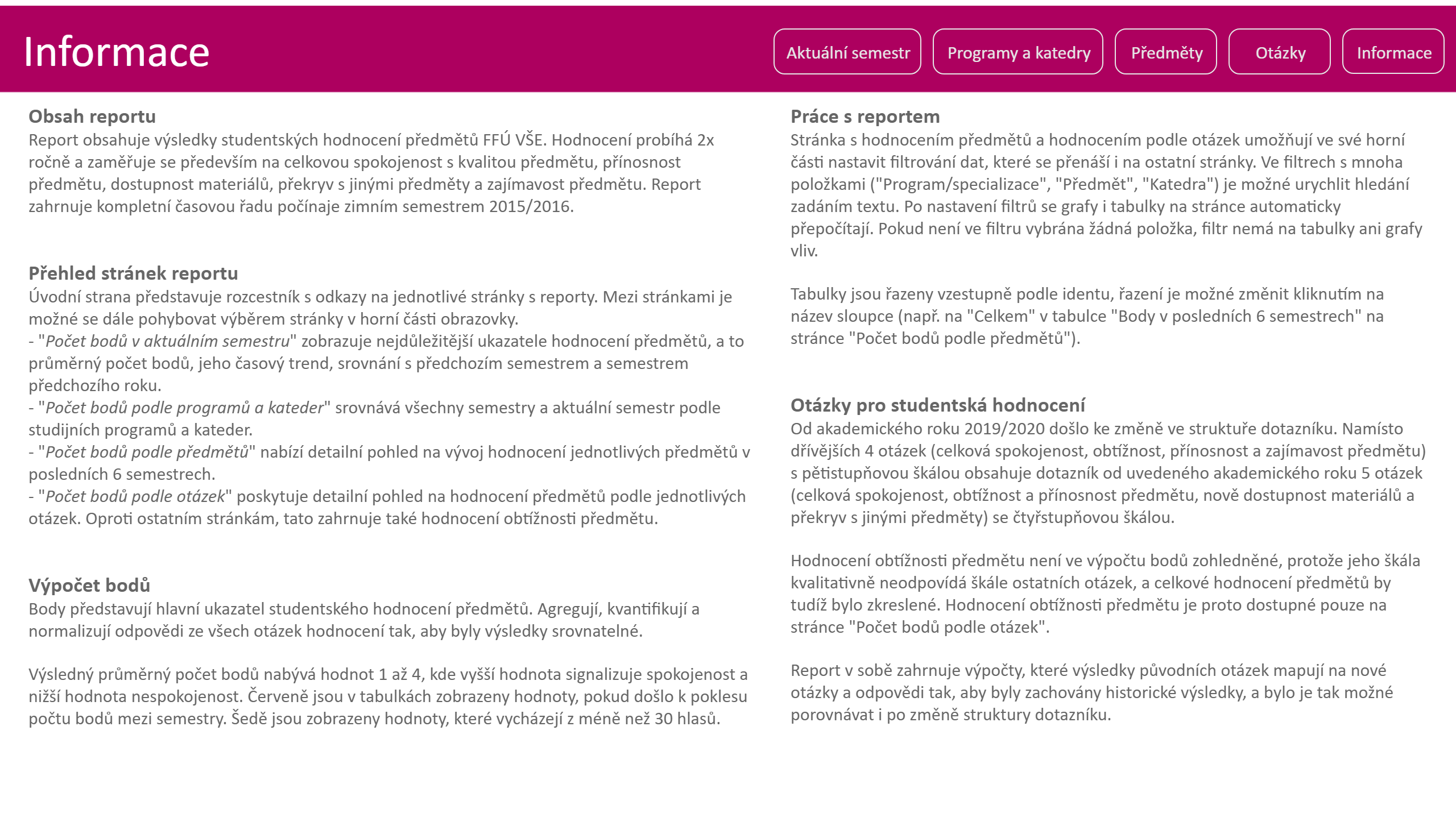